Satoshi Tajiri
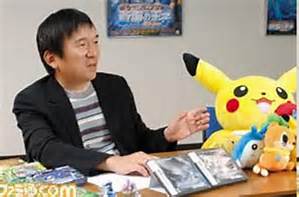 By Lincoln
What is he famous for?
He created Pokemon.
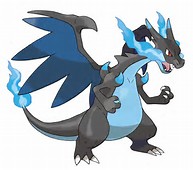 Early Life
He was born in Japan on August 28, 1965.
He loved insects.
His nickname was Dr. Bug.
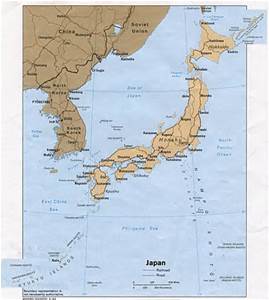 Fun Facts
He skipped school to play video games.
He wrote a magazine called Game Freak.
In 1987 he made his first game called Mendal Palace.
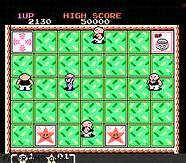